Eesti keelt teise keelena omandavate laste eesti keele oskuse areng aasta jooksul
Piret Baird, Reili Argus, Merilyn Meristo
Muutuva keele päev
19.11.2021
Taustaks
Teise keele omandamist käsitlevates uuringutes (De Wilde et al. 2021, Jia ja Fuse 2007, Unsworth et al. 2014) on leitud, et keeleomandamine on edukam, mida rohkem õppija keele sisendit saab (ka kumulatiivselt). Erineva keeletasemega (ehk erineval hulgal keelelist sisendit saanud) õppijad on aga mitmekeelse klassi igapäevane tegelikkus. 
Uuringud on näidanud, et õppe vähene diferentseeritus võib mõjutada eelkõige n-ö paremal stardipositsioonil olevaid õppijaid (vt Naka 2018, Subban 2006).
Eesmärgid
teha kindlaks:

kuidas erineb õppeaasta alguses kahe erineva keeleoskusega laste grupi eesti keele oskus õppeaasta lõpuks, kui õpetajate hinnangul eri keeleoskustasemega (ehk eri hulgal keelelist sisendit saanud) õppijaid õpetati kõiki ühtviisi ehk õpet diferentseerimata;

hinnata kasutatud meetodi sobivust laste keeleoskuse hindamiseks.
Valim ja meetod
Programmi „Professionaalne eestikeelne õpetaja mitmekeelses klassis“ raames 2020. aastal eesti keelt õppima asunud 7-9aastaste laste hulgast valis iga õpetaja hindamiseks kaks erineva nn stardipositsiooniga last. Kokku 35 lapse keelelist arengut hindasid õpetajad (18) selleks välja töötatud küsimustikuga. 

Küsimustik koosnes kolmest osast: 
metaandmed (küsimused laste koduse keelelise keskkonna kohta); 
küsimused üldise suhtlusoskuse ja suulise kõne kohta, ka hääldusoskus ja lapse kõnes sisalduva koodivahetuse määr; 
grammatilised oskused (EKI õpetaja tööriistadena loodud eelA1-taseme grammatiliste kategooriate loend, nt tegusõna ja nimisõna vormistiku, fraasitüüpide ning sõnamoodustuse kohta). Eraldi hinnati grammatiliste kategooriate mõistmist ja kasutusoskust.
[Speaker Notes: Küsimustiku teises osas kasutas õpetaja lapse suhtlusoskuse hindamiseks 5-pallilist Likerti skaalat (1 – ei oska üldse, 5 – oskab väga hästi/veatult). Kvantitatiivsete andmete analüüsimiseks kasutati statistikaprogrammi IBM SPSS Statistics 27. Andmete analüüsimisel kasutati valimi iseloomustamiseks ning respondentide hinnangute võrdlemiseks (1. rühm, kes oskasid enne projektiga liitumist eesti keelt kas või natuke; 2. rühm lapsi, kes ei osanud eesti keelt projekti algul üldse) sagedustabeleid, keskmiste võrdluseid ja jaotust. Vastajate rühmade keskmiste tulemuste statistiliste erinevuste hindamiseks kasutati t-testi.]
Meetod 1. Õpetajate hinnangute põhjal vaadeldi
oskust mõista suhtlussituatsioone;
üldist kõnelemisoskust (võime korrata järele lühemaid/lihtsamaid sõnu ja väljendeid, moodustada ise piiratud hulgast sõnadest lihtsamaid lauseid, igapäevases suhtlusolukorras toimetulemine);
oskust väljendada viisakust (tervitused, tänu jms), soove, palveid, käske, keelde ning küsimusi;
oskust kirjeldada (nt enda peret, inimese või objekti välimust, lemmiklooma, vahetut kogemust);
oskust jutustada lühemat lugu.
Meetod 2. Pildikatse grammatiliste oskuste hindamiseks
Tegusõna: kindla kõneviisi oleviku ja lihtmineviku vormid, eitava kõne 1. ja 3. isiku vormid
Nimisõna: SG: NOM, GEN, PRT, ILL, INE, ALLAT, ABL, COM; PL: NOM, GEN
Fraasitüübid: nimisõna- hulga-, kaas- ja tegusõnafraasid
Sõnamoodustus: tuttavatest tüvedest koosnevad liitsõnad ja sagedasemad ühendverbid

Nimisõna vormistiku, fraasitüüpide ja sõnamoodustuse puhul oli abiks pilt, mille kohta sai esitada küsimusi, et vastava grammatilise kategooria mõistmist või kasutamist esile kutsuda ja kontrollida.
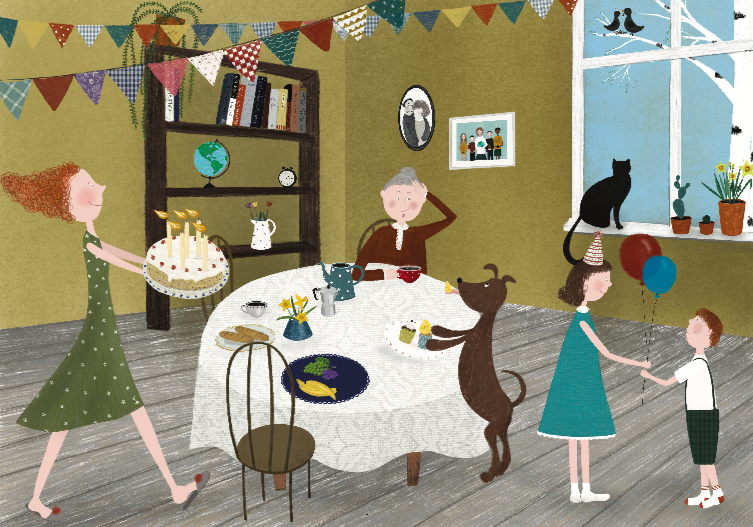 Tulemused 1. Üldandmed ehk laste kodune keeleline kasvukeskkond
Mis keeli räägivad lapsed?
Enamik (27) räägib kodus vene keelt. Valimis oli neli kakskeelset last: kolm rääkis eesti ja vene keelt, üks vene ja armeenia keelt. Lisaks üks poola, üks ukraina ja üks inglise keelt kõnelev laps.

Mis keeli räägitakse lapsega?
Enamik lapsi kuulub perre, kus mõlemad vanemad räägivad lapsega vene keelt (27 ehk 77%). Ühe lapsega räägivad mõlemad vanemad nii eesti kui ka vene keelt, kahe puhul üks vanematest vene ja teine nii eesti kui ka vene keelt. Kodus inglise keelt kõneleva lapse vanematest räägib üks lapsega ainult inglise keeles, teine nii eesti kui ka inglise keeles, ukraina keelt kõneleva lapse mõlemad vanemad räägivad lapsega ukraina keeles, vene-armeenia kakskeelse lapse üks vanem räägib vene, teine armeenia keelt, poolakeelse lapse vanemad räägivad lapsega mõlemad ainult poola keelt.
Tulemused 2. Üldandmed ehk laste kodune keeleline kasvukeskkond
Mis vanusest on lapsel kokkupuuteid teiste keeltega?
11 last puutub kokku inglise keelega, kolmel juhul on märgitud, et laps puutub kokku vene keelega. Üks ukraina keelt rääkiv laps puutub kokku ka poola keelega.

Mis vanusest on lapsel kokkupuuteid eesti keelega?
Neli last on puutunud eesti keelega kokku alates sünnist (kakskeelses kodus, kas eesti-vene või eesti-inglise). Ülejäänud lastest 27% algas kontakt eesti keelega siis, kui nad said 7aastaseks ehk läksid kooli, 29% lastest varem, 3 aasta vanuselt (ilmselt lasteaias).
Tulemused 3. Tegusõnavormide mõistmine
[Speaker Notes: Mida ütleb meile see, et gruppide vahel on erinevused nii, et sagedaste vormide puhul on tulemused nõrgemate kasuks, teiste vormide puhul tugevamate kasuks?]
Tulemused 3. Tegusõnavormide kasutamine
[Speaker Notes: Mida ütleb meile see, et gruppide vahel on erinevused nii, et sagedaste vormide puhul on tulemused nõrgemate kasuks, teiste vormide puhul tugevamate kasuks?]
Tulemused 4. Nimisõnavormide mõistmine
[Speaker Notes: Kõikides vormides v. a ains sisseütl on tugevama grupi tulemused nõrgemad]
Tulemused 4. Nimisõnavormide kasutamine
[Speaker Notes: Nõrgem grupp pigem parem. Juhuslikkust või kõikuvust aga tulemustes palju, samas, nimetava käände maksimumilähedased punctid näitavad, et meetod ikka töötab. Ka mitmuse puhul, sagedasem nimetav on lastele selgem kui omastav.]
Tulemused 5. Fraasitüübid
Fraasitüübid
[Speaker Notes: Enamasti nõrgem grupp parem mõistmises, kasutusoskuses pigem on tugevam grupp parem.]
Tulemused 6. Sõnamoodustus
[Speaker Notes: Nõrgem grupp pigem parem]
Tulemused 7. Metoodilised üksikasjad
Millised kategooriad olid need, millele andsid lapsed vastuseid, mis olid sisuliselt õiged, kuid vormilt valed?
[Speaker Notes: Suhtluse seisukohast täiesti normaalsed vastused, aga kuidas teha nii, et laps vastaks n-ö täislausega.
Siin on teasel real olevates üksustes võimalik siiski ehk pilti-küsimusi õmber mõelda parandada nii, et oodatud vastused oleksid ainuvõimalikud.]
Tulemused 8. Metoodilised üksikasjad
Millised olid need küsimused, millele hindamismeetodiga vastuseid ei saanud?
[Speaker Notes: Äkki esimest fraasitüüpi ei saagi pildi abil küsida?]
Metodoloogilistest probleemidest
Pole võimalik alati täpselt öelda, milliste küsimuste puhul tegemist metodoloogilise probleemiga ja milliste puhul õpilased lihtsalt ei osanud, kuid
tuleb läbi mõelda need küsimused, kus sai vastata ainult verbivormiga või ühe komponendiga fraasist
tegusõna+ajasõna ja tegusõna+viisisõna: tõenäoliselt ei ole metodoloogiline probleem, õpilased pole seda veel omandanud. Suur hulk õpilasi ei saanud küsimusest aru või jättis üldse vastamata, vastas vene keeles.
mõne küsimuse puhul viitas metodoloogilisele probleemile õpilase vastus mõnele teisele küsimusele (seal oli teises küsimuses küsitud vorm olemas)
alalütlev kääne 2 küsimust, millest ühele sai vastata ka postpositsiooniga
postpositsiooniga: 28 mõistsid, 5 oskas kasutada, 13 sisult õiged, vormilt valed 
ilma postpositsioonita: 31 mõistsid, 16 oskas kasutada
Kokkuvõte
Millest tuleb see, et nõrgema lähtepositsiooniga grupi tulemused ei ole halvemad (ja on kohati paremadki) kui tugevama lähtepositisiooniga grupi tulemused?
Vähene õppe diferentseeritus? Põhirõhk neil, kes veel ei rääkinud?
Millest tuleb see, et mõistmise ja kasutuse vahe on väga suur?
Mõningane vahe on loomulik, enamasti omandataksegi mõistmisoskus varem kui kasutusoskus (vt nt Argus 2008). Siinsetes tulemustes on aga vahe väga suur. Kas lapsed ei oskagi neid keelendeid kasutada või on ka metoodiline probleem? Mõne vormi korralik kasutusoskus aga näitab, et meetodiga on siiski võimalus saada tulemusi.
Mida tuleks järgmisel korral teisiti teha?
Vältida küsimusi, kus õpilased kasutavad ainult üht komponenti fraasist või eitava kõne puhul vastavad tegusõnata. Äkki lausete jätkamise ülesanne?
Vältida küsimusi, mille vastus võiks olla kaheti mõistetav (näiteks “üksi”)
Vältida küsimusi, kus lapse jaoks võiks olla raske mõista tegevuse kohta (aknast paistev õu), mõnd kategooriat ilmselt ei saagi pildi abil esile kutsuda (nt TS +  VS)
Eelnev test paari lapsega, et leida probleemsed kohad. Suurendada valimit, teha eeltest.
Kirjandus
Argus, Reili (2008). Psühholingvistiline katse eesti keele objekti käändevahelduse omandamise uurimise meetodina. Emakeele Seltsi aastaraamat 54.
De Wilde, V., Brysbaert, M., & Eyckmans, J. (2021). Formal versus informal L2 learning: how do individual differences and word-related variables influence french and English L2 vocabulary learning in Dutch-speaking children?. Studies in Second Language Acquisition, 1-25.
Jia, G., & Fuse, A. (2007). Acquisition of English grammatical morphology by native Mandarin-speaking children and adolescents: Age-related differences.
Naka, L. Differentiated Instruction as the Main Tool in EFL Learning Enhancement.
Subban, P. (2006). Differentiated instruction: A research basis. International education journal, 7(7), 935-947.
Unsworth, S., Argyri, F., Cornips, L., Hulk, A., Sorace, A., & Tsimpli, I. (2014). The role of age of onset and input in early child bilingualism in Greek and Dutch. Applied Psycholinguistics, 35(4), 765-805.